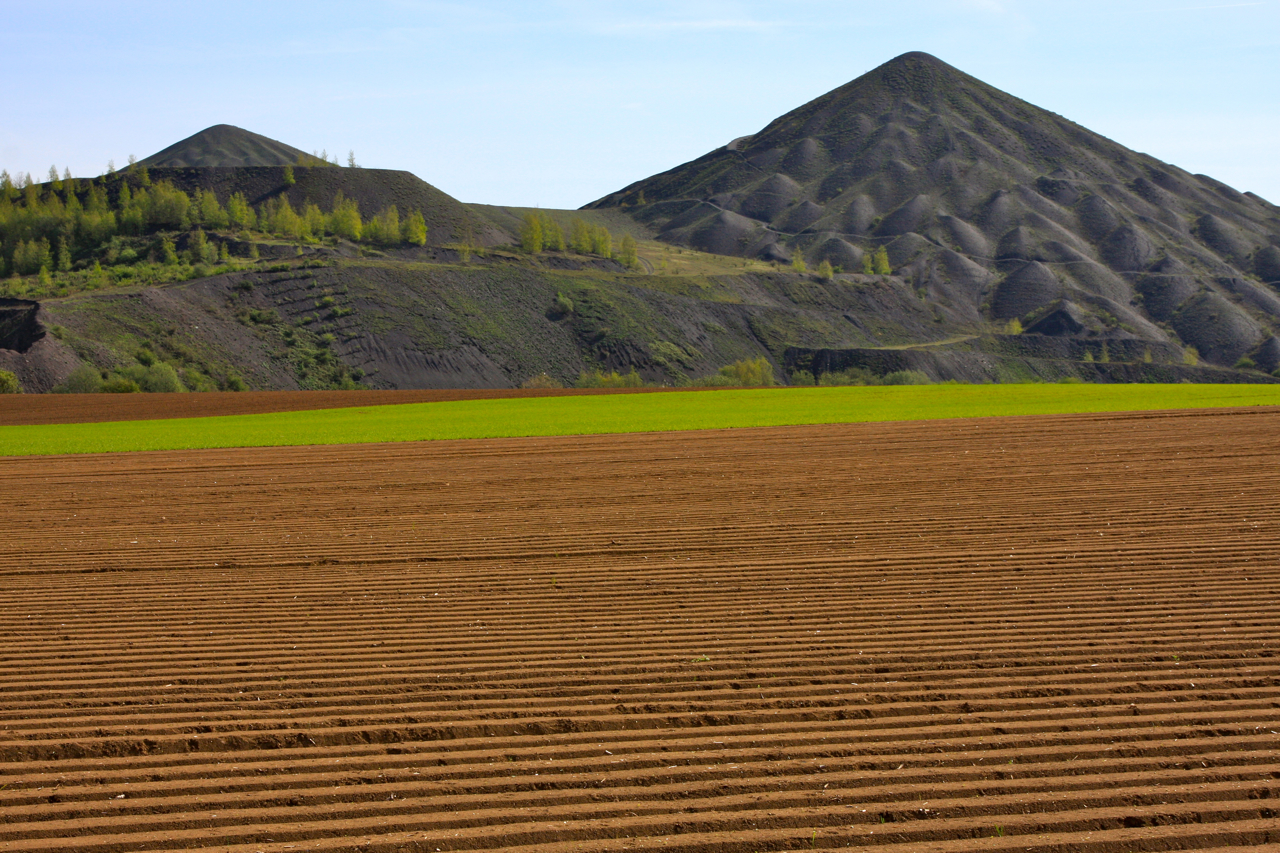 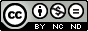 Loos-en-GohelleDéveloppement durable & Résilience du territoire
Jean-François CARONMaire de Loos-en-GohellePrésident du Cd2e
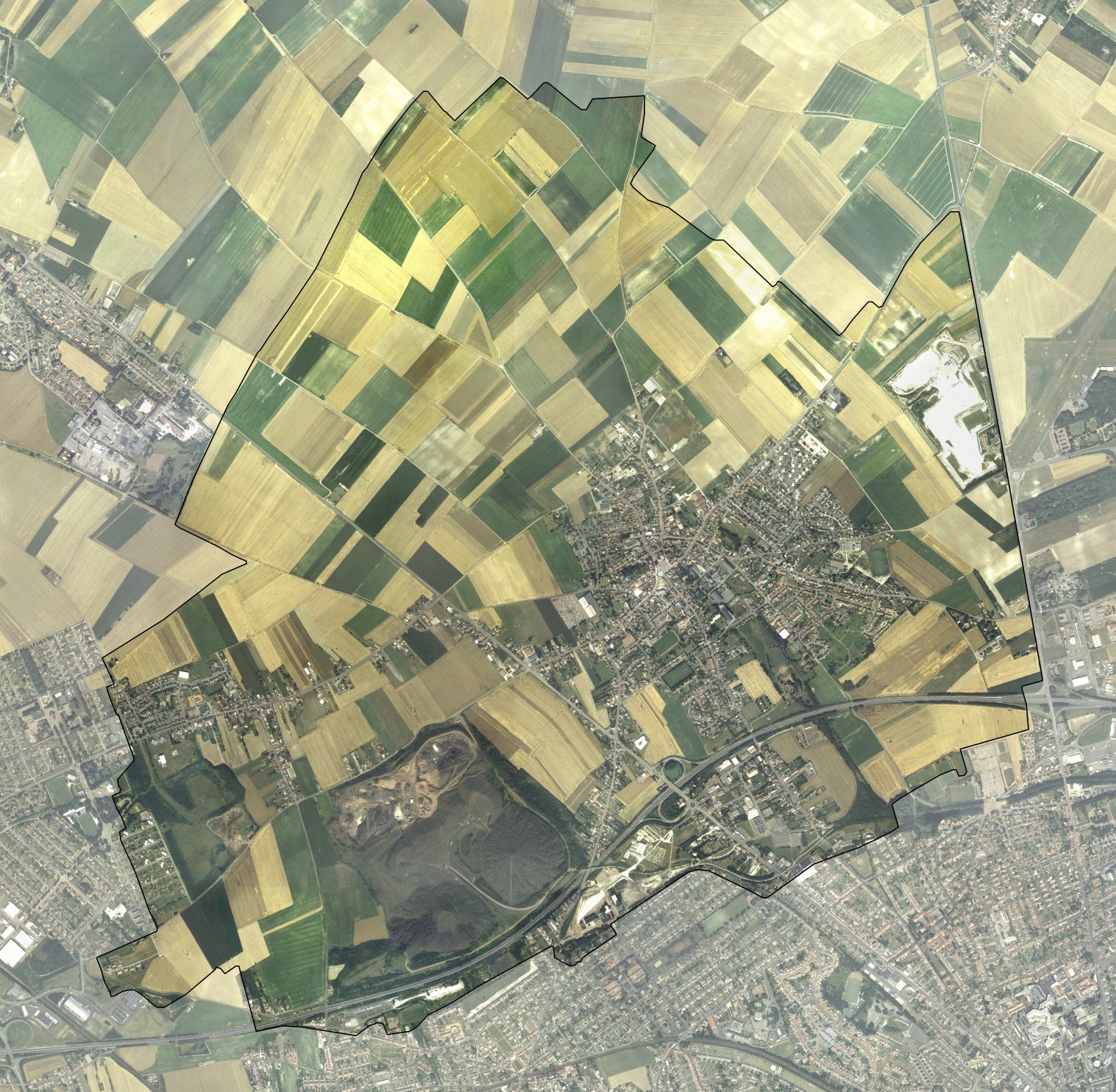 5 fois détruite 
 6700 habitants
1270 ha
800 ha zone naturelle et/ou agricole
260 ha bâtis
210 ha friches
 8 terrils
 Les plus haut d’Europe : 186 m.
 136 ans d’exploitation du charbon 
 1850 – 1986
 9 puits de mine
 6 sièges d’extraction
 29 nationalités venues travailler le Bassin Minier
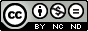 Loos-en-Gohelle
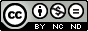 Le Bassin Minier Nord – Pas-de-Calais
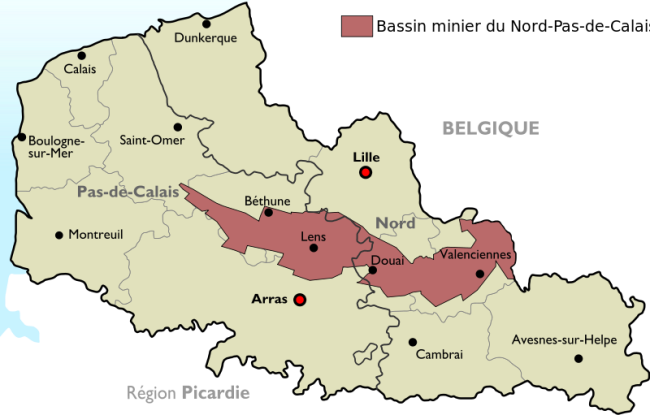 Bassin d’1 million d’habitants

100 000 km de galeries creuséeséquivaut à 2,5 fois le tour de la Terre
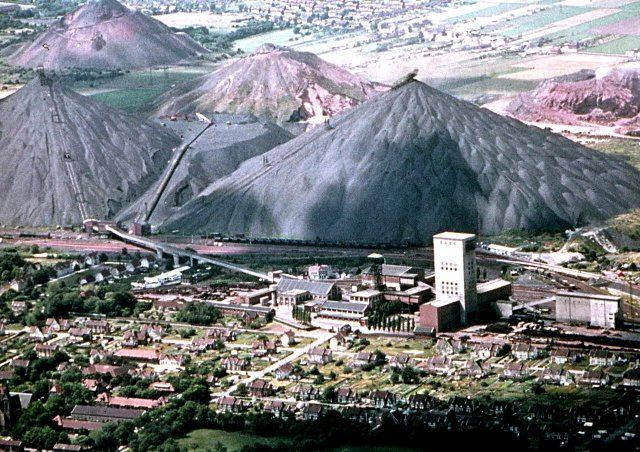 Héritage post-industriel
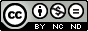 Population x 10 en 100 ans
9 puits, 6 sièges, 8 terrils
Affaissement de 15 m !
20% friches, forte pollution
Chômage, délocalisations
1100 logements miniers détruits
Image de soi dégradée
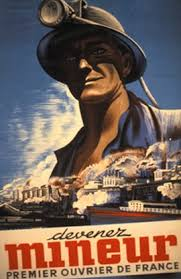 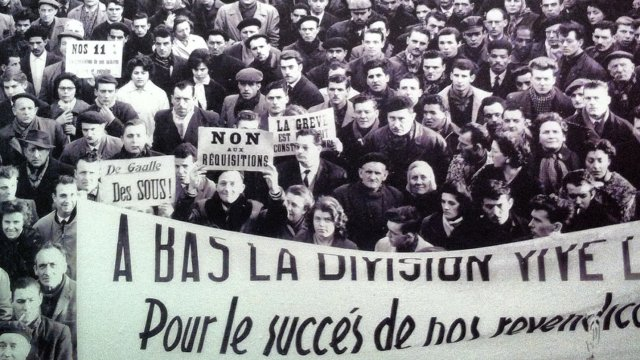 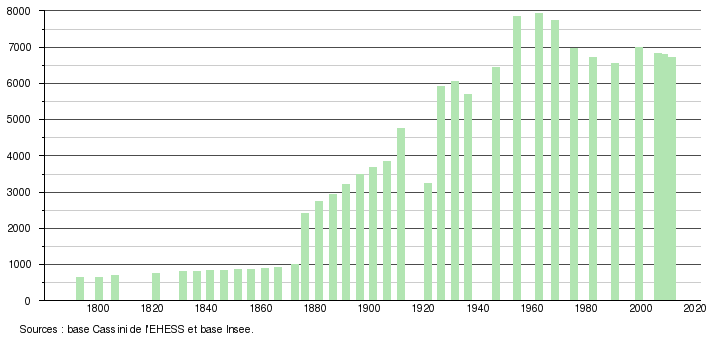 Conduire la transition
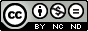 VERS UN NOUVEAU MODÈLE…
GLOBAL (SRADDT, TESR, TRI, COP21…)
ANCIEN MODÈLE

  Inefficace

  Non durable
NOUVEAU MODÈLE

Incertitudessignaux faibles

Références à trouver
TRANSITION
DENI
Brouillard
Déconstructionpar les faits et les analyses
Nouvel imaginaireNouveau récit
LOCAL(Ecosystème loossois)
[Speaker Notes: En transition…]
Dynamique du changement
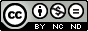 1984 Les Gohelliades
2014 écosystème territorial
2008 légitimité démocratique
1986
Le choc
2004
Cerdd, Cd2e Base 11/19
1995 Révisiondu POS
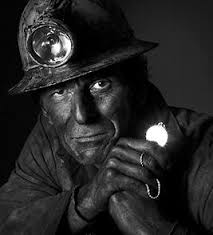 2000 CHARTE du CADRE de VIE
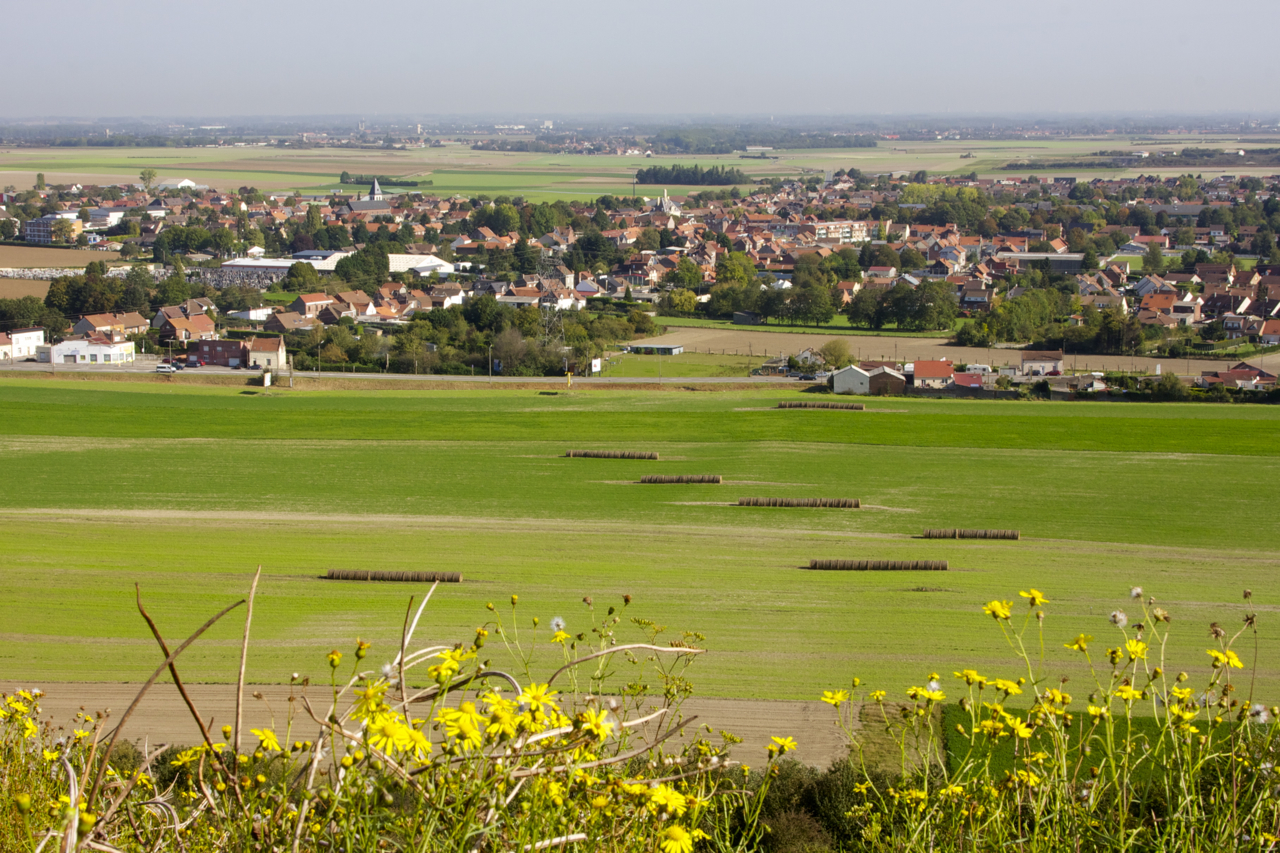 En chiffres
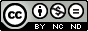 Jusqu’à 220réunions publiques par mandat en moyenne
X2
associations
50.000visiteurs / an sur la Base 11/19
350jeunes formés à l’écoconstruction / an
321jobs créés entre1999 et 2008 (Insee)
150jobs crééssur la Base 11/19
55 ha(10% SAU)terres agricoles bio
0%phytosanitairesdepuis 2014
15 kmde ceinture verte
4 pts chômage inférieur à la moyenne territoriale
94 m3récupération eau de pluie(3 semaines d’autonomie)
197 €chauffage / an (Chênelet)
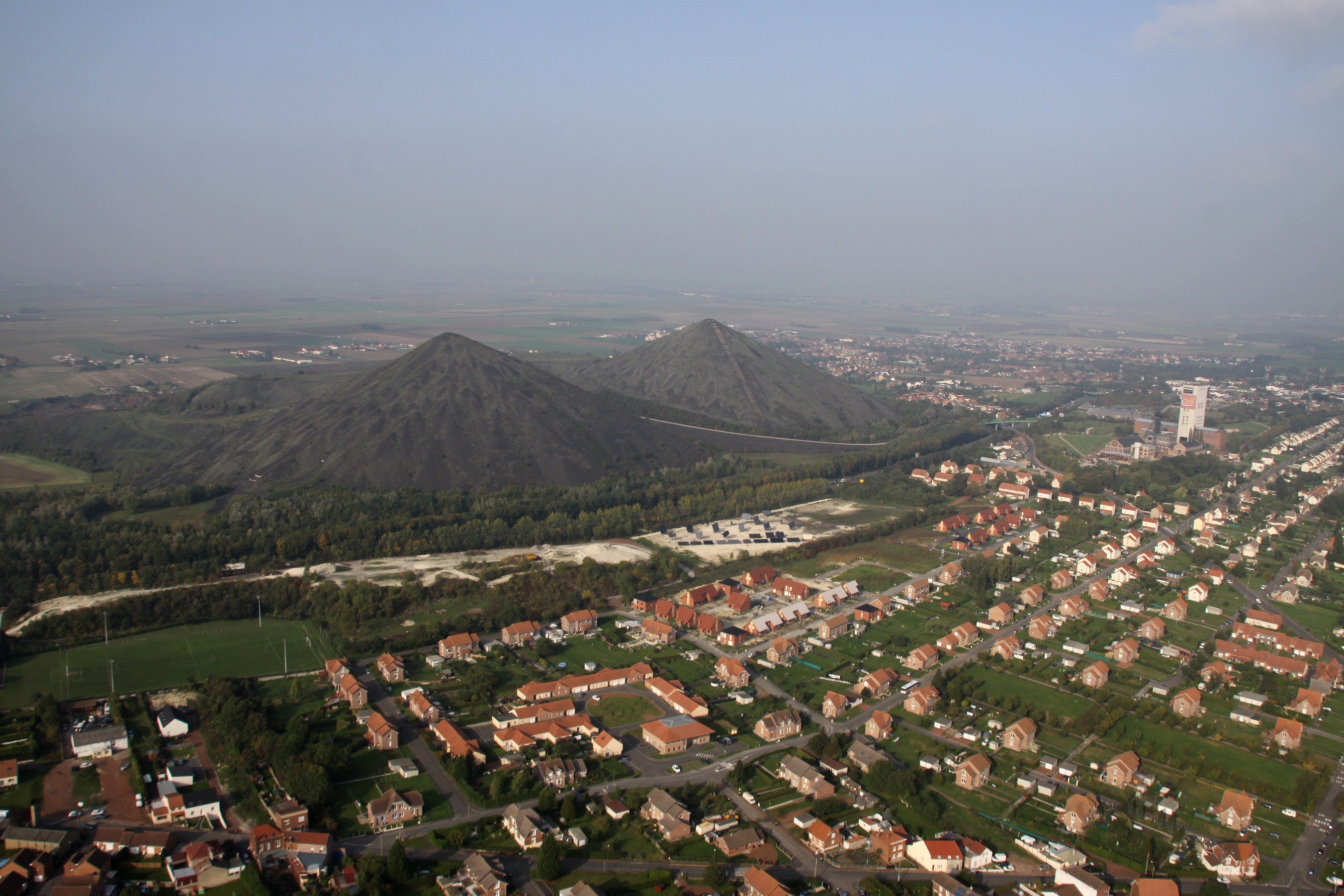 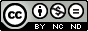 Des résultats systémiques
 Confiance : « ça marche ! »
Changement de regard, estime de soi
Changement de posture, implication
Place pour chacun
Légitimité démocratique
Terreau d’innovation
 Effet de marque « Loos Ville Pilote »
Accompagnement scientifique et institutionnel
Attractivité économique, couverture médiatique, fonction vitrine…
Fierté populaire (ou agacement aussi parfois)
 Un écosystème territorial émerge
Comment le stabiliser, l’amplifier et le connecter aux autres « cellules souches du changement » ?
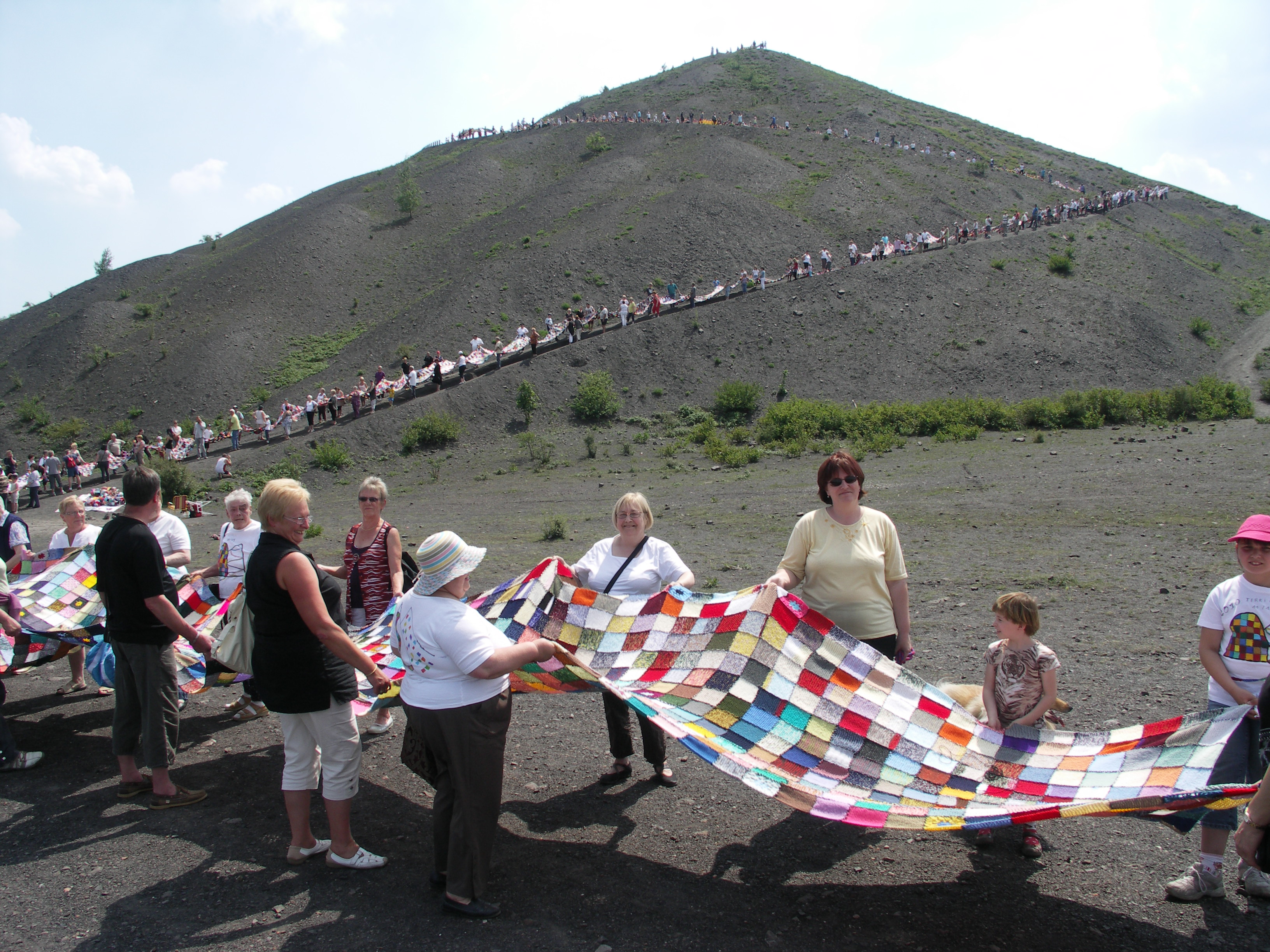 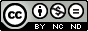 RésultatssystémiquesCapacité de résilience
Rôle des élus, techniciens, citoyens
Des enjeux de coopération : savoir être – savoir faire
Résultats thématiques sectoriels
Implication des habitants, coproduction de la ville
Innovation& mode projet
Pensée
Systémique
Etoile et cailloux blanc
Continuité dans la pensée et l’action
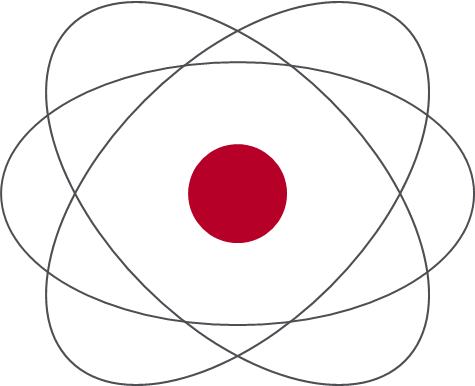 Multi-échelles
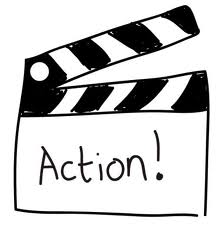 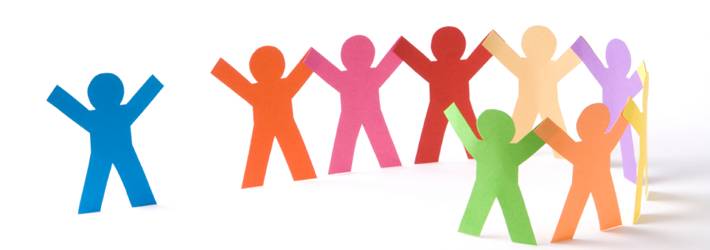 Leadership individuel et collectif
Un socle pour donner du sens
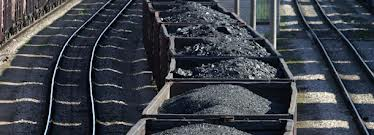 Approche narrative : mémoire, trajectoire, récits
Temps long
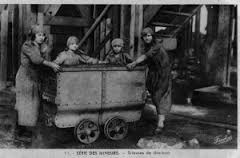 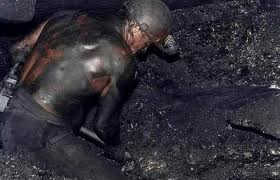 Valeurs communes, éthique, vision
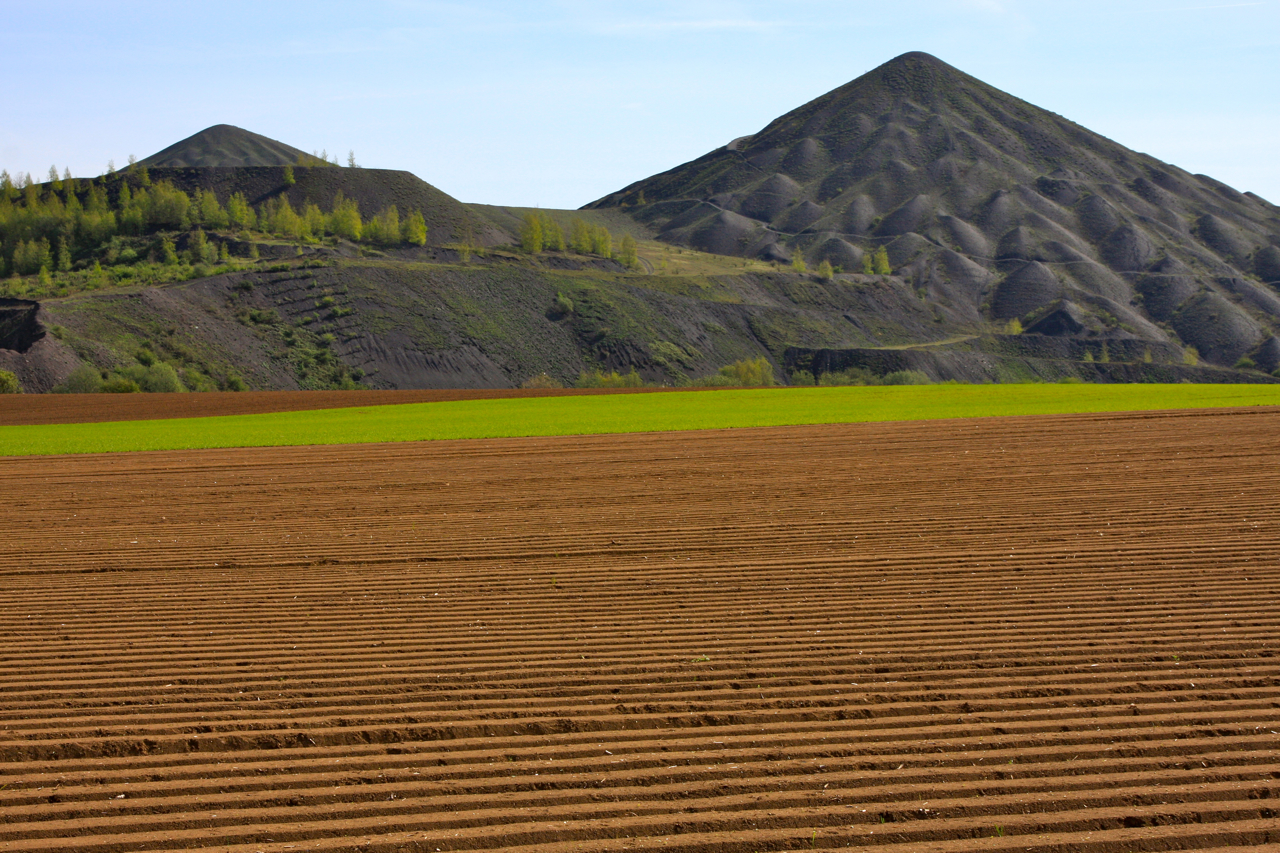 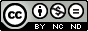 Merci ! Email : contact@loos-en-gohelle.frTwitter : @LoosEnGohelle
Jean-François CARONMaire de Loos-en-GohellePrésident du Cd2e